Web-Mining Agents
Dr. Özgür Özçep

Universität zu Lübeck
Institut für Informationssysteme
Structural Causal Models
Slides prepared by Özgür Özçep
Part III: Causality in Linear SCMs and Instrumental Variables
Literature
J.Pearl, M. Glymour, N. P. Jewell: Causal inference in statistics – A primer, Wiley, 2016. 
                                                           (Main Reference)
J. Pearl: Causality, CUP, 2000.

B. Chen & Pearl: Graphical Tools for Linear Structural Equation Modeling, Technical Report R-432, July 2015
3
Causal Inference in Linear SCMs
All techniques and notions developed so far applicable for any SCM
Of importance are linear SCMs
Equations of form Y = a0 + a1X1 + a2X2 + … anXn
In focus of traditional causal analysis (in economics)

Assumption for the following
All variables depending linearly on others (if at all)
Error variables (exogenous variables)  have Gaussian/Normal distribution
4
Want to learn something about Gauss?
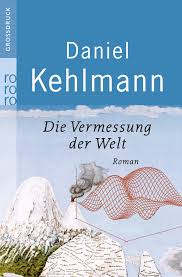 5
Why Gaussian?
Andrew Moore: “Gaussians are as natural as Orange Juice and Sunshine”
(http://www.cs.cmu.edu/~awm/tutorials) 
(Used in the following slides on Gaussians)
Proves useful to model RVs that are combinations of many (non)-measured influences
Makes life easy because
Efficient representation
Substitute probabilities by expectations
Linearity of expectations
Invariance of regression coefficients
6
General Gaussian
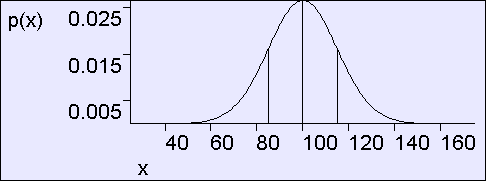 s=15
m=100
Also known as the normal distribution or Bell-shaped curve
Shorthand: We say X ~ N(m,s2) to mean “X is distributed as a Gaussian with parameters m and s2”.
In the above figure, X ~ N(100,152)
ÖÖ: So need only specify m,s2
(http://www.cs.cmu.edu/~awm/tutorials)
Then define
to mean
Bivariate Gaussians
Where the Gaussian’s parameters are…
ÖÖ: Covariance 
matrix in 2 dimensions
σXY = E[(X-E(X))(Y-E(Y))]
Where we insist that S is symmetric non-negative definite
It turns out that E[X] = m and Cov[X] = S. (Note that this is a resulting property of Gaussians, not a definition)*

*This note rates 7.4 on the pedanticness scale
ÖÖ: So need only specify 5= 2*2 + 2(2-1)/2 paramters
Then define
to mean
Multivariate Gaussians
ÖÖ: So, it is sufficient to consider pairwise correlation
Of Xi, Xj (next to their expectations and variances)
2*m + m(m-1)/2  => efficient representation of joint distribution of X1... Xm
Where the Gaussian’s parameters have…
Where we insist that S is symmetric non-negative definite
Again, E[X] = m and Cov[X] = S. (Note that this is a resulting property of Gaussians, not a definition)
Why Gaussian?
Andrew Moore: “Gaussians are as natural as Orange Juice and Sunshine”
(http://www.cs.cmu.edu/~awm/tutorials) 
(Used in the following slides on Gaussians)
Proves useful to model RVs that are combinations of many (non)-measured influences
Makes life easy because
Efficient representation
Substitute probabilities by expectations
10
Substitute Probabilities by Expectations
P(X) becomes E[X]
P(Y|X) becomes E[Y|X]
 (Conditional expectation defined as expected
           E[Y|X=x] = ∑y    y P(Y=y|X=x)                       )

→  Can use regression to determine causal relations
 E[Y|X] defines a function Y= f(X) 
By regression we circumvent the problem of calculating the probabilities required for E[Y|X]
So, we will be guessing  the deep/hidden structure (linear SCMs equations)
 as far as needed for our tasks – instead of working on level of probabilities
11
But remember also other direction
Use probabibility to infer „crisp properties“

Toy example: 
If you know that the expected value for a RV is 0.5 (for RV in [0,1])
 then you know (for sure) that there must be instances with value  ≥ 0.5.
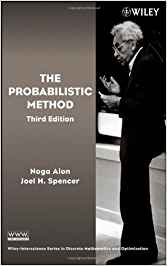 12
Why Gaussian?
Andrew Moore: “Gaussians are as natural as Orange Juice and Sunshine”
(http://www.cs.cmu.edu/~awm/tutorials) 
(Used in the following slides on Gaussians)
Proves useful to model RVs that are combinations of many (non)-measured influences
Makes life easy because
Efficient representation
Substitute probabilities by expectations
Linearity of expectations
Invariance of regression coefficients
13
Linearity of Expectations
Expectations can be written as linear combinations
E[Y|X1=x1,X2=x2, …, Xn=xn] = r0 + r1x1 + … + rnxn
Each of the slopes ri are partial regression coefficients
Example and Notation 
    ri  =   RY Xi . X1…Xi-1, Xi+1,…Xn 
             =   slope of Y on Xi when fixing all other Xj (j ≠ i)
ri does not depend on the values of the Xi but only on  which set of Xis (the set of regressors) was chosen
This independency is also part of a continuous version of the Simpson’s paradox (next slides)
14
Slope Constancy
Measure weakly exercise and cholesterol in different age groups
Y = r0 + r1X + r2Z
r1 = RYX . Z < 0
Z-fixed slope for Y,X independent of Z
     (and negative)

Ignoring Z (regressing Y w.r.t X only)  leads to combined positive slope RYX 
→  Simpson‘s paradox
40
Age = Z
30
20
10
Y= Cholesterol
Exercise = X
15
Resolving the Paradox
Measure weakly exercise and cholesterol in different age groups
Age a cofounder of Exercise and Cholosterol 
Need to condition on Age=Z  to find correct
     P(Y|do(X))
40
Age = Z
30
20
10
Y= Cholosterol
Age
Exercise
Cholesterol
Exercise = X
16
Regression Coefficients and Covariance
Usually one finds (partial) regression coefficients by sampling
But there exist formulae expressing connections to statistical measures such as covariance

σXY = E[(X-E[X])(Y-E[Y])]     (covariance of X and Y) 
ρXY = σXY/(σXσY)	                                          (Correlation)
Note: σXY = 0 = ρXY       iff      X and Y are (linearly) 				   independent
17
Theorem (Orthogonality principle)
If        	Y = r0 + r1X1 + ... + rkXk + ε
then 	the best (least-square error minimizing) coefficients ri (for any distributions Xi) result when σεXi = 0 for all 1 ≤ i ≤ k
18
Regression Coefficients and Covariance
Assume w.l.o.g. E[ε] = 0
Y = r0 + r1X + ε      (*)
E[Y] = r0 + r1E[X]               	                         	    (by applying E)	
XY = Xr0 + r1X2 + Xε                         	(by multiyplying (*) with X)      
 E[XY] = r0E[X] + r1E[X2] + E[Xε]                   		      (by applying E)
E[Xε] = 0	                                                                    (by orthogonality) 
Solving for r0 and r1 
r0 = E[Y] – E[X](σXY/σXX)
r1 =  σXY/σXX
Similar derivations for multiple regression
19
Path Coefficients (Example)
UX
Example
Linear SCM
X = UX
Z = aX + UZ
W = bX +cZ + UW
Y = dZ +eW + UY
Graph of SCM as usual 
But now additional information by edge labels:
    Path Coefficients
X
UW
b
a
UZ
c
Z
W
UY
e
d
Y
Linearity assumption makes association of coefficient to edge a well-formed operation
20
Path Coefficients (Example)
UX
Example
Linear SCM
X = UX
Z = aX + UZ
W = bX +cZ + UW
Y = dZ +eW + UY
Graph of SCM as usual 
But now additional information by edge labels:
    Path Coefficients
X
UW
b
a
UZ
c
Z
W
UY
e
d
Y
Warning from the beginning: 
 Path coefficients (causal) ≠ regression coefficients (descriptive)
21
Path Coefficients (Semantics)
Note: CDE does not 
depend on the exact change 
of Z but only its change rate Z=+1
UX
Linear SCM
X = UX
Z = aX + UZ
W = bX +cZ + UW
Y = dZ +eW + UY
X
UW
b
a
UZ
c
Z
W
UY
e
d
Y
Q: What is the semantics of the path coefficients on edge Z-Y?
A: Direct effect CDE on Y of change Z=+1
 CDE = E[Y|do(Z=z+1), do(W=w)]- E[Y|do(Z = z), do(W=w)]
    = d(z+1) +ew +E[UY]– (dz +ew+E[UY]) 
    = d = label on Z-Y edge
We used the linearity of E
E[aX + bY] = aE[X]+bE[Y]
22
Total Effect in Linear Systems (Example)
UX
Linear SCM
X = UX
Z = aX + UZ
W = bX +cZ + UW
Y = dZ +eW + UY
X
UW
b
a
UZ
c
Z
W
UY
e
d
Total effect = ACE
Y
Q: What is the total effect of Z on Y?
A:  Sum of coefficient products over each directed Z-Y path
Directed path 1: Z-d->Y;  product = d
Directed path 2: Z-c->W-e->Y; product =ec
Total effect = d + ec
23
Total Effect in Linear Systems (Intuition)
Note 2: Total effect does not 
depend on the exact change 
of Z but only its rate Z=+1
UX
Linear SCM
X = UX
Z = aX + UZ
W = bX +cZ + UW
Y = dZ +eW + UY
X
UW
b
a
UZ
c
Z
W
UY
Z= z
e
d
Note 3: Holds for any linear SCM (Uis may be dependent)
Y
Q: What is the total effect of Z on Y?
A:  Sum of coefficient products over each directed  Z-Y path
Total effect τ: Intervene on Z and express Y by Z 
Y = dZ +eW + UY = dZ +e(bX +cZ + UW) + UY 
       = (d+ec)Z + ebX + UY + eUW = τZ+ U
Note 1: X, UY, UW 
do not depend on Z
24
Note 4
We followed (Bollen 1989) and summed over directed paths for calculating total effect in linear SCMs
In book of Pearl, Glymour & Jewell (p.82-83) summation over non-backdoor paths
Not clear to me (maybe wrongly applied Wright‘s rule)
Consider SCM 
W = bY + aX
Y = cX
ACE = c ( and not c + b*a )
W
a
b
c
X
Y
K. Bollen: Structural Equations with latent variables. New York, 1989.
25
Addendum and Historical Note to Note 4
Earliest use of graphs in causal analysis in (Wright 1920)
Wright path tracing for calculating covariances in linear SCMs
      σXY = ∑p  product(p)     
 where all p are X-Y paths not containing a collider and  
product(p) = product of all structural coefficients and covariances of error terms
S. Wright. Correlation and Causation. 
Journal of Agricultural Research 20, 557-585, 1921.
26
Identifying Structural Coefficients
What if path coefficients are not known apriori or are not testable?
One has to identify only those relevant for the specific task, e.g., total effect of X to Y or direct effect of Z on X

For those required for the task one can use linear regression on the data
Identify relevant variables for linear regression
Identify within linear equation coefficients for the specific task
27
Direct Effect in Incomplete Linear Systems
UT
Q: Direct effect of X on Y? 

A: Here, direct effect = 0
There is no edge from X to Y
Which amounts to path coefficient
    for X-Y edge = 0
T
UX
α
β
UY
Y
X
UW
γ
δ
W
28
Total effect in Incomplete Linear Systems
UT
Q: Total effect of X on Y? 
Now path coefficients not necessarily known (greek letters)
Recall: With backdoor criterion identify variable set Z to adjust for 
   GCE =   P(y|do(x)) = ∑zP(y | x,z)P(z)
T
UX
α
β
UY
Y
X
UW
γ
δ
W
Use backdoor to identify variables to regress for
Here Z = {T}, so do linear regression on X,T:
Y(X,T) = rXX + rTT + ε
rX = total effect of X on Y
linear regression equation ≠ structural equation
Regression coefficients handmade
Path coefficients nature-made
Wake-Up: Why not also regress for W?
29
Direct Effect in Incomplete Linear Systems
UH
Q: Direct effect of X on Y? 

A: In general find blocking variables Z for 
X-Y backdoor paths or, more generally, 
Indirect X-Y paths
H
β
UX
UW
γ
X
W
α
UY
δ
Y
This can be achieved as follows
Gα = Graph G without edge X –α->Y
Z = variables d-separating X and Y
Y = rXX + rZZ + ε
     Direct effect of X on Y= rX =:α
Here: Z = {W}
Here: Y= rXX + rWW + ε
30
Direct Effect in Incomplete Linear Systems
UH
Q: What if there are no d-separating Z?  

A: 
Find instrumental variables Z
Z is d-connected to X in Gα and 
Z is d-separated from Y in Gα
Regress Y = r1Z + ε
Regress X = r2Z + ε
r1/r2 = βYZ/ βXZ =: α = direct effect of X on Y
H
=Z
β
UX
Here: Z = H
X
α
UY
Y
Dashed arrow denotes an
unobservable confounder
This is because: Since  Z = H emits no backdoors
r2 = β and 
r1 = total effect of Z on Y =  βα
31
Instrumental Variables (IVs)
Usage of IVs to trace causal effects starts already in 1925 (econometrics)

Standard definitions in econometrics defined IVs w.r.t. single equation not w.r.t. parameter
Wright. Corn and Hog correlations, Tech. Rep. 1300, US Department of Agriculture, 1925.
Definition (classically according to economist‘s)
For an equation 
         Y = α1X1 +  . . . + αkXk + UY   (*)
Z is instrumtenal variable for equation (*) iff
Z is correlated with X={X1, ... Xk} and 
Z is not correlated with UY
32
What‘s in a definition?
The early economist‘s definition not (!) equivalent with our official definition
General question: What‘s a good definition*)? 
Main problem with classical equation: too global 
Full equation may not be identifiable, though some parameters are. 

The new definition is an example of a general interesting phenomenon 
Many simplifications (clarifications/disambiguations) of (IV) research in econometrics by considering associated graph structure  for SCM
33
*) An Addendum for Teatime on a Sunday ...
More about „good definitions“:
N. D. Belnap. On rigorous definitions. Philosophical Studies: An International Journal of Philosophy in the Analytic Tradition, 72(2,3):115–146, instrumental 1993.


Rough summary:  A definition is good (formally correct) if it fulfills
eliminability (defined symbol can be replaced via old symbols)
Non-creativity (no new sentences derivable in old language)

The kind of goodness mentioned on slide before not (intended to be) captured by Belnap‘s explication.
34
Conditional IVs
δ
W
Z
Z no IV anymore for α, because
Z not d-separated from Y
But conditioning on W helps
β
X
α
C. Brito & J.Pearl: Generalized instrumental variables. In Uncertainty in Artificial Intelligence, Proceedings of the Eighteenth Conference, 85–93, 2002.
Y
Definition (Brito & Pearl, 02) A variable Z is a conditional instrumental variable given set W for coefficient α (from X to Y) iff
Set of descendants of Y not intersecting with W
W d-separates Z from Y in Gα
W does not d-separate Z from X in Gα 
If conditions fulfilled, then α = βYZ.W / βXZ.W
35
Conditional IVs (Examples)
Z instrument for α given W?
Definition Z is a conditional IV given set W for α iff
Set of descendants of Y are not intersecting with W
W d-separates Z from Y in Gα
W does not d-separate Z from X in Gα
Z
Z
Z
W
W
W
X
X
X
α
α
α
Y
Y
Y
yes
no
yes
36
[Speaker Notes: Remember: 
Definition (formal) 
A path p in G (between X and Y) is blocked by Z iff 
p contains chain A → B →  C or fork A ← B →  C s.t. B ∈ Z or
p contains collider A →  B ← C s.t. B ∉ Z and all  descendants of B  are ∉ Z
If Z blocks every path between X and Y, then X and Y are d-separated conditional on Z]
Sets of IVs
Z1
Z2
Sometimes need sets of instrumental variables 
Neither Z1 nor Z2 (on their own) are instrumental variables (for the identification of α or γ)
Using both helps
Definition not trivial due to possible intersections of paths 
Zi -> .. -> Xi->Y and Zj -> .. -> Xj->Y
X1
X2
γ
α
Y
Using Wright‘s path tracing and solving for γ and α 
σZ1Y = σZ1X1γ + σZ1X2α
σZ2Y = σZ2X1γ + σZ2X2α
Remember: 
 σXY = ∑p  product(p)      where all p are X-Y paths 
not containing a collider ...
37
Definition (Instrumental Set)
Set {Z1, ..., Zk} is an instrumental set for path coefficients α1,...,αk , where Xi-αk->Y,  iff
For each i, Zi is separated from Y in G‘                       (where G‘ is  G with edges X1→Y, ..., Xk→Y deleted)
There are paths pi: Zi to Y containing Xi→Y (1 ≤ i ≤ k),  and for all paths pi pj (i ≠j in {1,2,...k}) with any common RV V one of the following holds:
Both pi[Zi...V] and pj[V...Y] point to V or 
Both pj[Zj...V] and pi[V...Y] point to V
pi[W...H] = subpath of pi from W to H
38
Definition (Instrumental Set)
Set {Z1, ..., Zk} is instrumental set for coefficient α1...αk with Xi-αk->Y iff
For each i, Zi is separated from Y in G‘ (= G with edges X1->Y, ..., Xk->Y
There are paths pi: Zi to Y containing Xi→Y (1 ≤ i ≤ k),  and for all paths pi pj (i ≠j in {1,2,...k}) with any common RV V one of the following holds:
Both pi[Zi...V] and pj[V...Y] point to V or 
Both pj[Zj...V] and pi[V...Y] point to V
Condition 2. says: 
Cannot merge two intersecting paths pi and pj
to yield two unblocked paths: one must contain collider
pi[W...H] = subpath of pi from W to H
39
Theorem
Let  {Z1, ..., Zk} be an instrumental set for coefficients α1...αk with Xi-αk->Y. 

Then:  The equations below are linearly independent for almost all parameterizations of the model and can be solved to obtain expressions for α1...αk in terms of the covariance matrix
	σZ1Y = σZ1X1α1 + σZ1X2α2 + ... + σZ1Xkαk 
	σZ2Y = σZ2X1α1 + σZ2X2α2 + ... + σZ2Xkαk
...
	σZkY = σZkX1α1 + σZkX2α2 + ... + σZkXkαk
Ensuring linear independence:
The rank of the covariance matrix has its maximum
-> no information loss
ensuring identifiability of 
parameters α1...αk.
40
Example: Instrumental sets (positive case)
Z1
p1 = Z1 → Z2 → X1 → Y
p2  = Z2 ⟷  X2 → Y

p1 and p2 satisfy condition 2 w.r.t. common variable V = Z2
p1[Z1…V] = Z1 → Z2 points to Z2
p2[V…Y] = p2 also points to Z2
Z2 as a collider blocks possible path merges of p1 and p2
a
Z2
c
b
X1
X2
γ
α
Y
41
Example: Instrumental sets (positive case)
Z1
Algebraically
 σZ1Y lacks influence of path 
Z2 ⟷  X2 → Y  and hence does not contain term acα
σZ2Y contains term cα
a
Z2
c
b
X1
X2
γ
α
Y
Applying Wright‘s rule
 σZ1Y = σZ1X1γ + σZ1X2α  = σZ1X1γ + 0α = abγ
     σZ2Y = σZ2X1γ + σZ2X2α = bγ + cα
Solving linearly independent equations: 
γ=  σZ1Y/σZ1X1
α = σZ2Y/σZ2X2 – σZ2X1σZ1Y/σZ2X2σZ1X1
42
Example: Instrument sets (negative case)
Z1
p1 = Z1 → Z2 → X1 → Y
p2  = Z2 → X2 → Y

Every path from Z2 to Y is a “sub-path” 
of a path from Z1 to Y
a
Z2
c
b
X1
X2
γ
α
Y
Applying Wright’s rule
          σZ2Y = bγ + cα
     	σZ1Y = abγ + acα = a(bγ + cα) = aσZ2Y
43
Conditional Instrumental Sets
See
C. Brito & J.Pearl: Generalized instrumental variables. In Uncertainty in Artificial Intelligence, Proceedings of the Eighteenth Conference, 85–93, 2002.
44
Mediation in Linear Systems
Direct effect (DE) of X on Y mediated by Z
Remember in  nonlinear case: 



In linear case: Estimate path coefficient between X and Y as shown before (using, say, IVs)
Total effect  (τ) of X on Y 
Estimate by regression as shown before 
Indirect effect of X on Y 
IE = τ- DE
(For non-linear systems need counterfactuals)
Definition The controlled direct effect (CDE) on 
Y of changing X from x to x’ is defined by 
    P(Y= y| do(X=x), do(Z=z)) - P(Y= y| do(X=x’), do(Z=z))
45